A
ক্লাসের শুরুতে সবাইকে শুভেচ্ছা
O
B
D
C
শিক্ষক পরিচিতি
হাসান মাহমুদ শিমুল
সহকারী  শিক্ষক
শ্রীপুর পাইলট বালিকা উচ্চ বিদ্যালয়
shimul291@gmail.com
পাঠ পরিচিতি
শ্রেণিঃ ৯ম-১০ম
বিষয়ঃ গণিত 
অধ্যায়ঃ অষ্টম
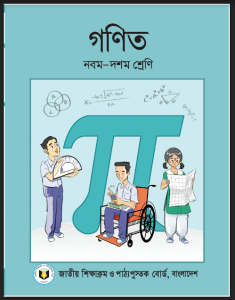 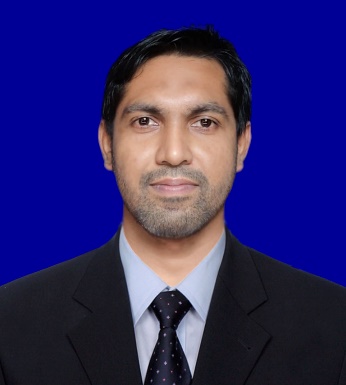 এ পাঠ শেষে শিক্ষার্থীরা- 
কেন্দ্রস্থ কোণ  ব্যাখ্যা করতে পারবে।  
বৃত্তস্থ কোণ ব্যাখ্যা করতে পারবে ।
কেন্দ্রস্থ কোণ ও বৃত্তস্থ কোণ সম্পর্কিত গাণিতিক সমস্যা সমাধান করতে পারবে।
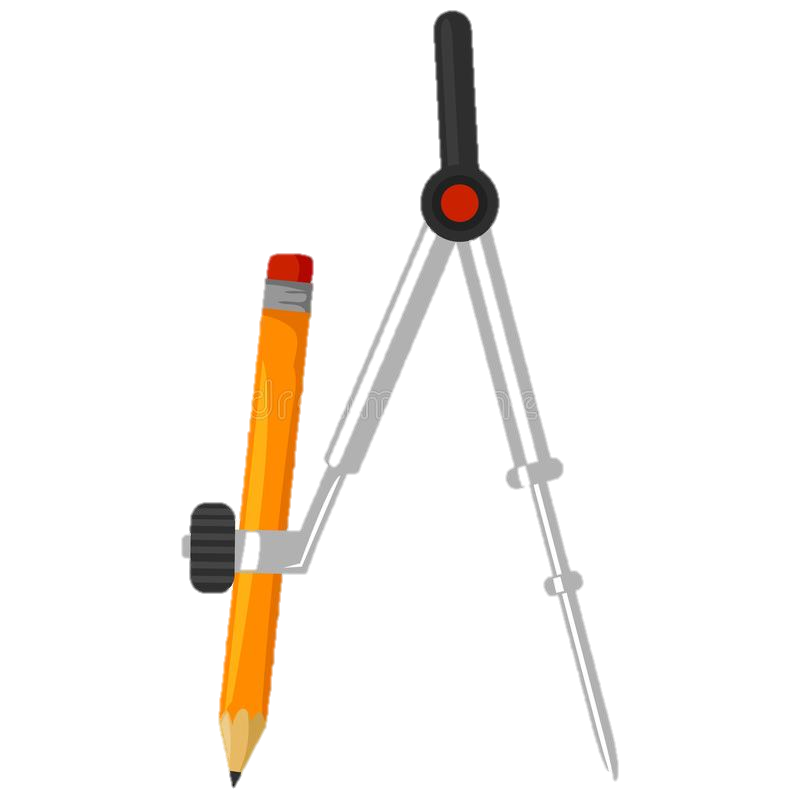 O
চিত্রে আমরা কি দেখতে পারছি--
বৃত্ত
O বৃত্তের কেন্দ্র
এখানে O কি?
বৃত্তের বিভিন্ন অংশ চিহ্নিত করি।
?
অধিচাপ
?
পরিধি
?
স্পর্শক
?
ব্যাসার্ধ
?
জ্যা
?
ব্যাস
?
স্পর্শক
?
উপচাপ
আজকের পাঠঃ
বৃত্তস্থ কোণ ও কেন্দ্রস্থ কোণ এর পরিচিতি এবং 
বৃত্তের একই চাপের উপর দন্ডায়মান কেন্দ্রস্থ কোণ বৃত্তস্থ কোণের দ্বিগুণ –এর প্রমাণ।
বৃত্তস্থ কোণঃ
A
C
B
বৃত্তের দুইটি জ্যা পরস্পরকে বৃত্তের উপর কোনো বিন্দুতে ছেদ করলে জ্যা দ্বয়ের মধ্যবর্তী কোণকে বৃত্তস্থ কোণ বলে ।
কেন্দ্রস্থ কোণঃ
O
B
A
একটি কোণের শীর্ষবিন্দু কোনো বৃত্তের কেন্দ্রে অবস্থিত হলে,
  কোণটিকে ঐ বৃত্তের একটি কেন্দ্রস্থ কোণ বলা হয় ।
A
O
O
B
C
Q
P
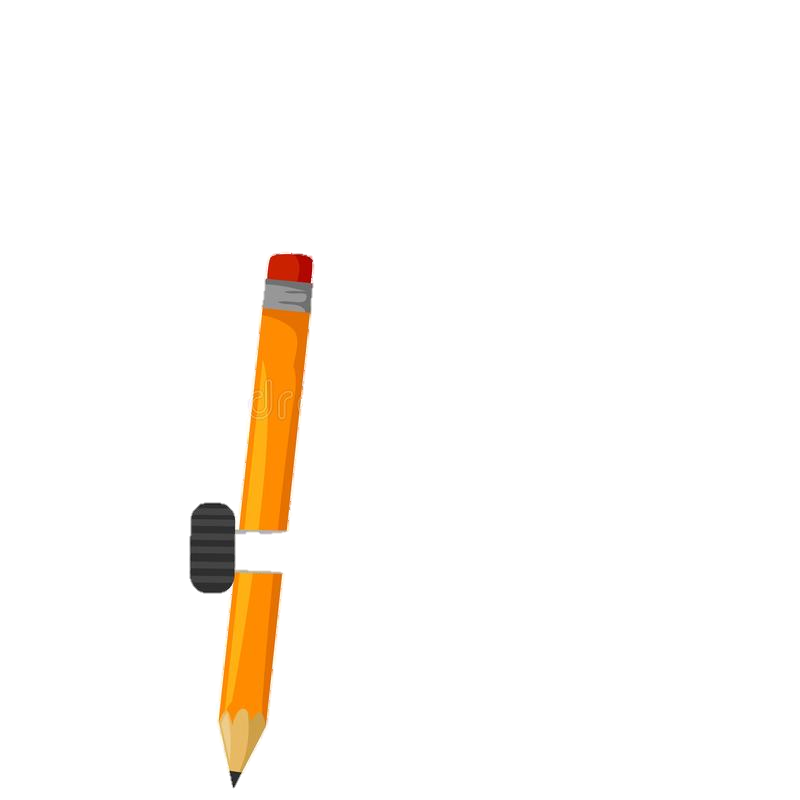 উপপাদ্য-২০
বৃত্তের একই চাপের উপর দন্ডায়মান কেন্দ্রস্থ কোণ বৃত্তস্থ কোণের দ্বিগুণ ।
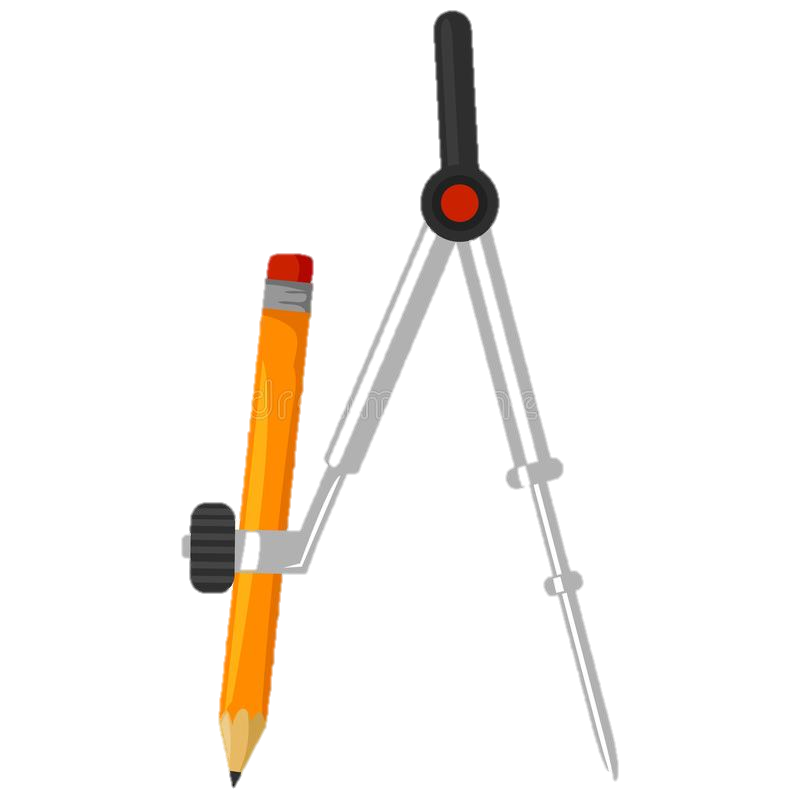 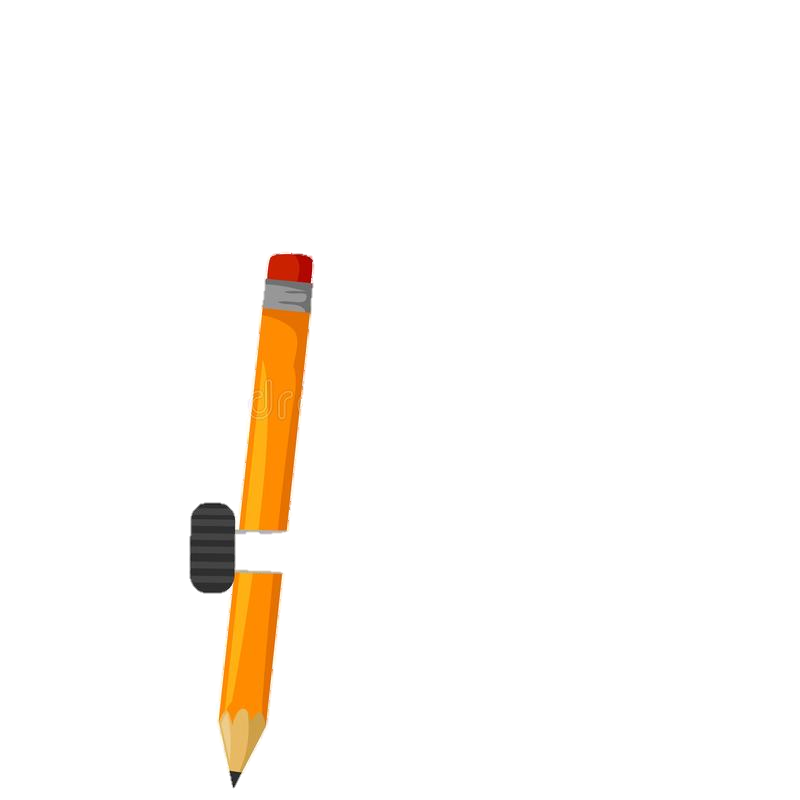 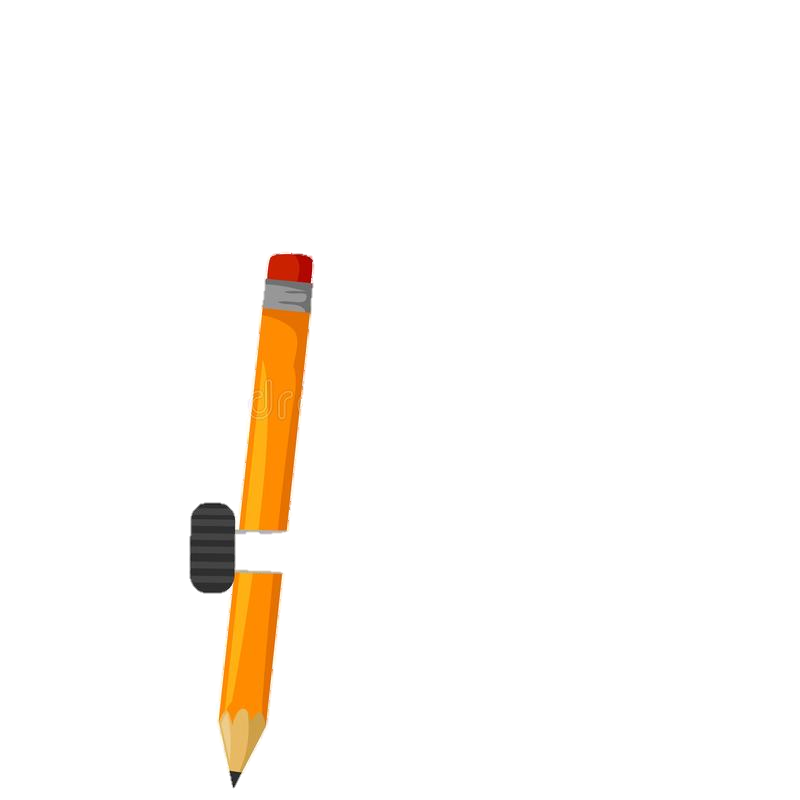 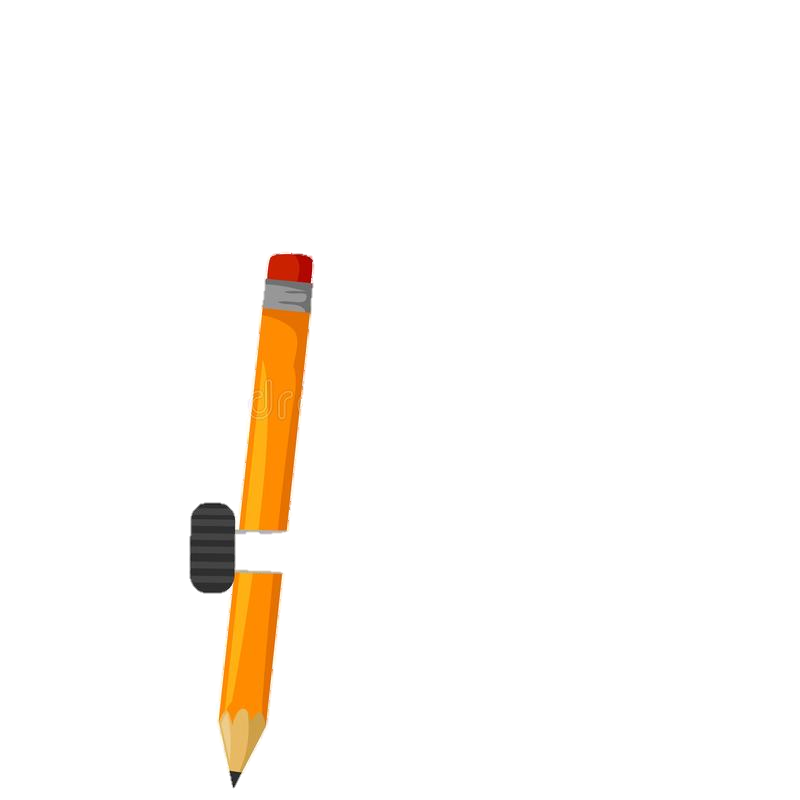 A
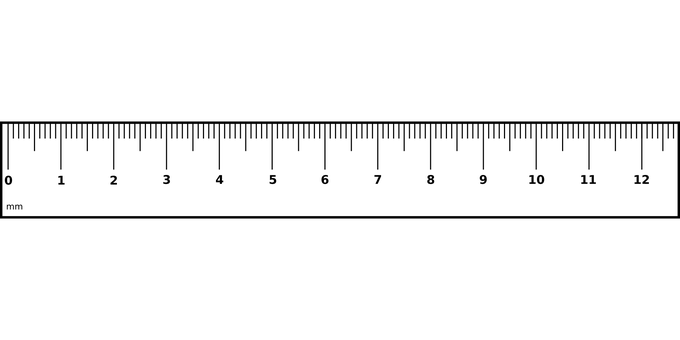 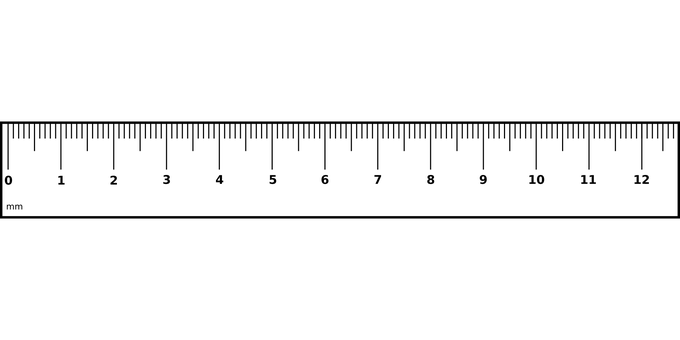 O
B
C
মনে করি o কেন্দ্র বিশিষ্ট ABC বৃত্ত
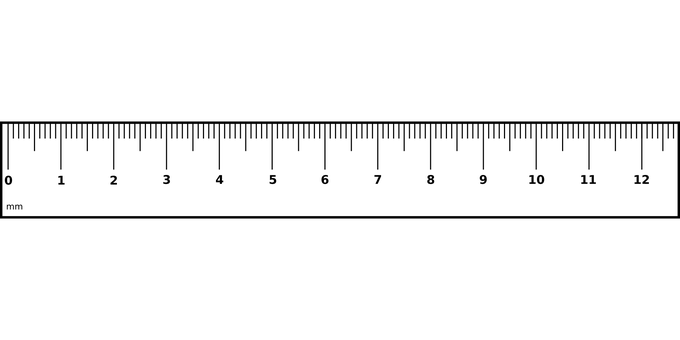 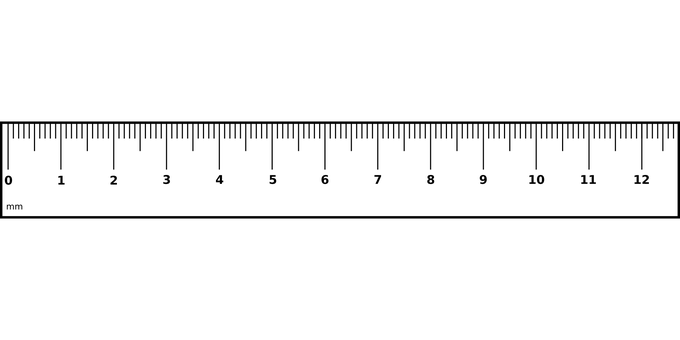 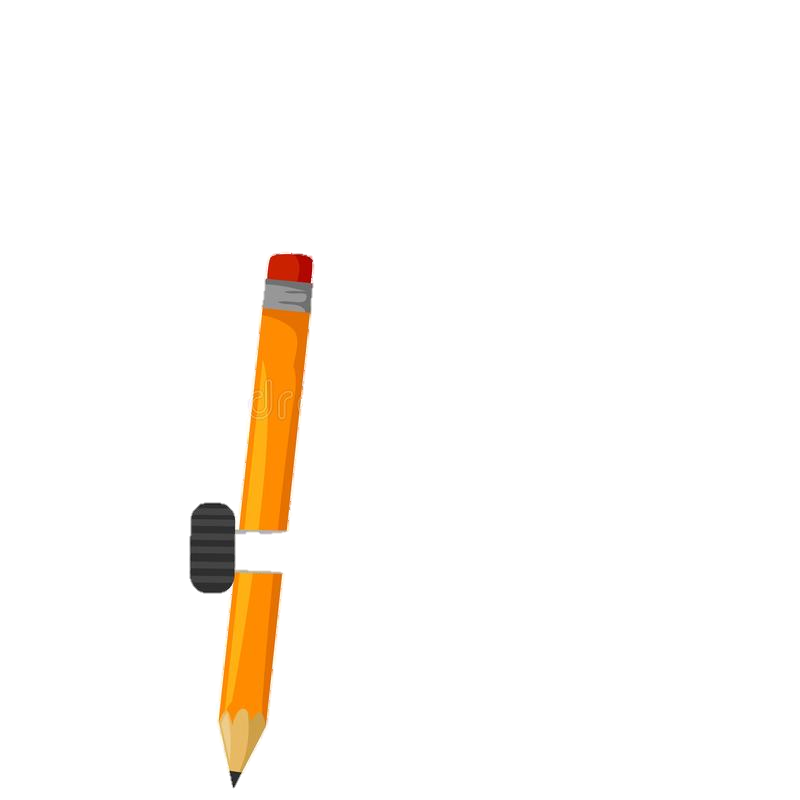 A
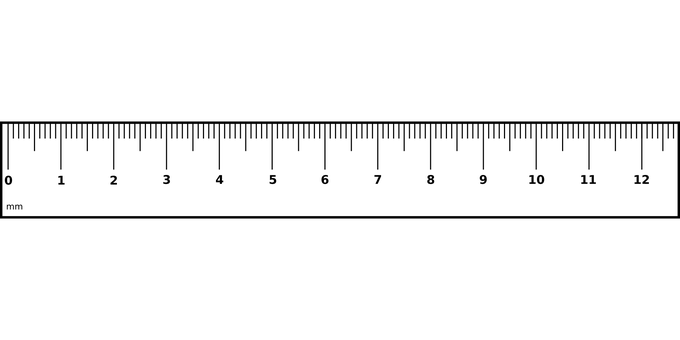 O
B
D
C
অংকণঃ 
 মনে করি AC রেখাংশ কেন্দ্র গামী নয়।
এ ক্ষেত্রে A বিন্দু দিয়ে কেন্দ্রগামী রেখাংশ AD  আঁকি।
A
[ সমদ্বিবাহু ত্রিভুজের ভূমি সংলগ্ন কোণদ্বয় সমান]
O
B
D
C
ধাপ ২ ∠BOD = 2 ∠OAB 
ধাপ ৩ ∠COD=2∠OAC
A
O
B
D
C
একক কাজঃ
yo
yo
xo
o
o
o
xo
B
B
A
B
A
A
xo
yo
xo=2Yo
 অথবা
AB চাপের উপর দণ্ডায়মান কেন্দ্রস্থ কোণ xo
AB চাপের উপর দণ্ডায়মান বৃত্তস্থ কোণ yo
চিত্রগুলোর মধ্যে xo ও yo এর মধ্যে সর্ম্পক দেখাও
দলীয় কাজঃ
মূল্যায়ন
A
চিত্র অনুযায়ী নিম্নলিখিত প্রশ্নগুলর উত্তর দাও ?
O
C
B
D
উত্তর : (খ)  বৃত্তস্থ কোণ
উত্তর :    (ঘ)   কেন্দ্রস্থ কোণ ।
অজানা কোণগুলোর পরিমাণ নির্ণয় কর।
1
2
xo
o
o
35o
yo
84o
A
A
B
B
angle x =
angle y =
মূল্যায়ন
42o
70o
3
4
yo
62o
B
o
o
qo
po
xo
42o
A
B
A
angle x =
angle p =
angle y =
angle q =
(180 – 2 x 42)0 = 96o
48o
124o
(180 – 124)0/2 = 280
বাড়ির কাজ
A
B
C
O
ধন্যবাদ